Pancreas
Blood Sugar Regulation
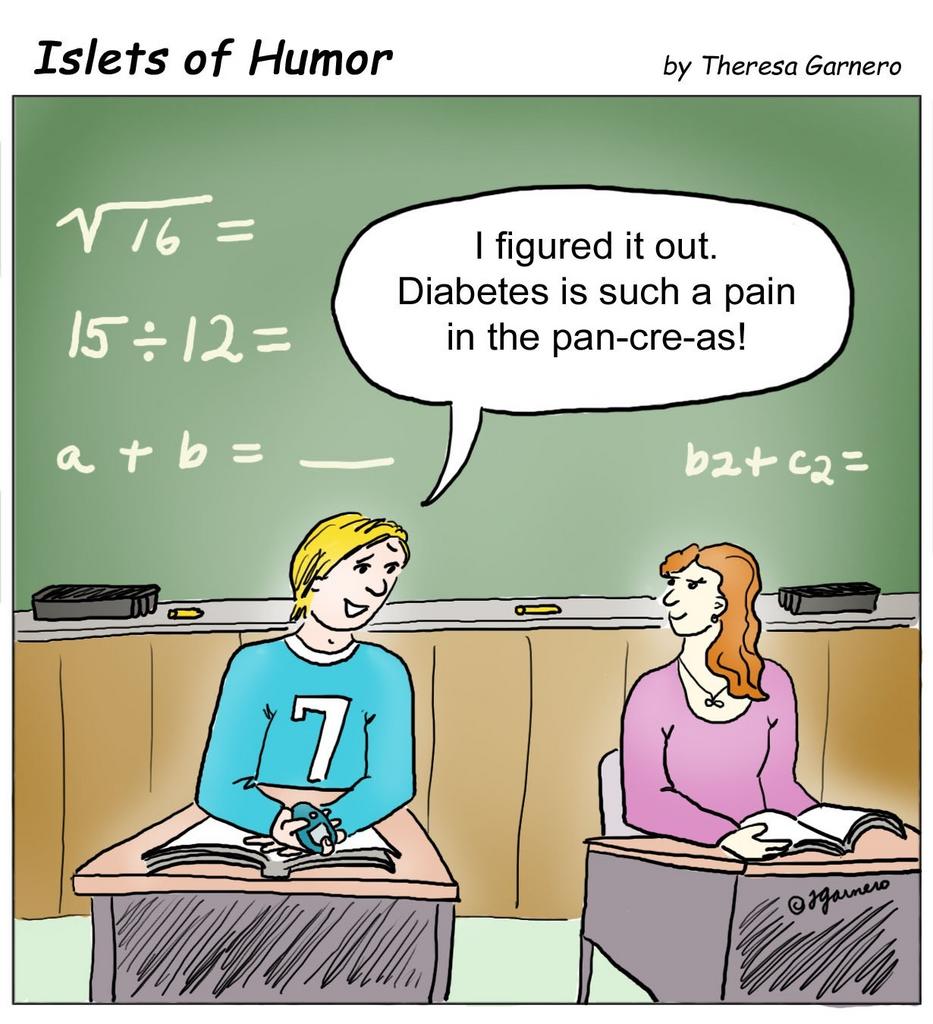 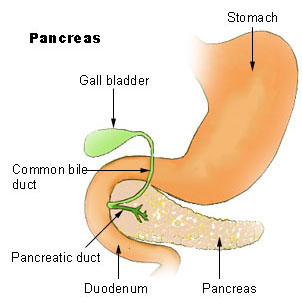 Pancreas
Has both exocrine and endocrine functions

Endocrine: secretes insulin and glucagon into the blood to control sugar levels

Exocrine: secretes digestive enzymes into the small intestine through ducts.
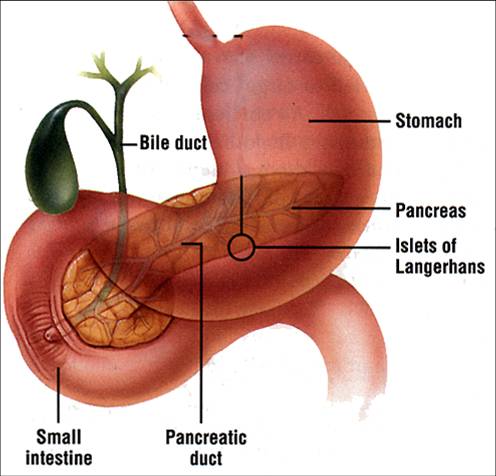 Pancreas
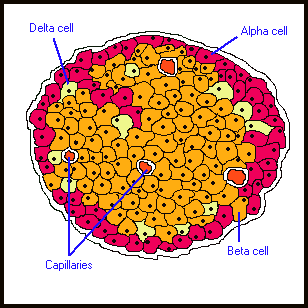 Islets of Langerhans(region in pancreas)

Contains 2 different types of cells

β – Beta cells
α – Alpha cells
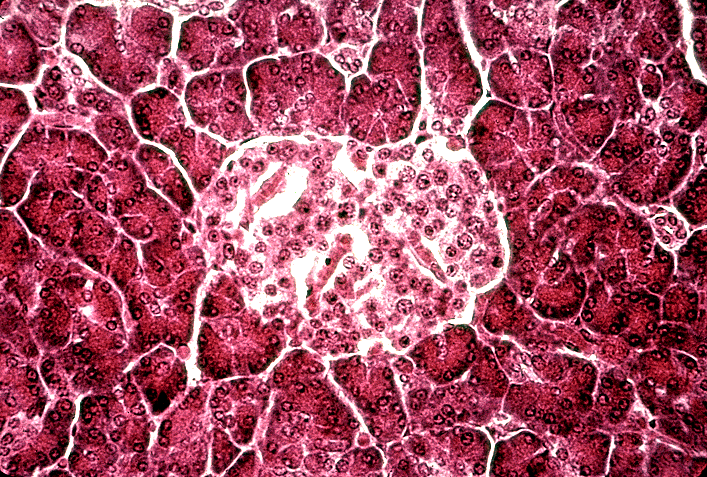 β – Beta cells
- produce  insulin.
-Insulin is released as a result of an increase in glucose levels
-promotes the conversion of glucose into glycogen (liver) and cellular glucose absorption
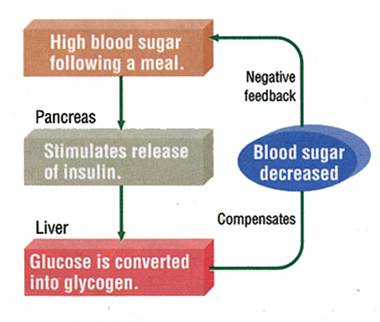 α – Alpha cells
- produce glucagon.
- Glucagon is released as a result of a decrease in glucose levels
- promotes the conversion of glycogen into glucose (liver)
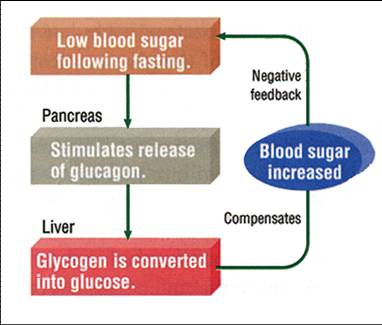 Feedback Loop
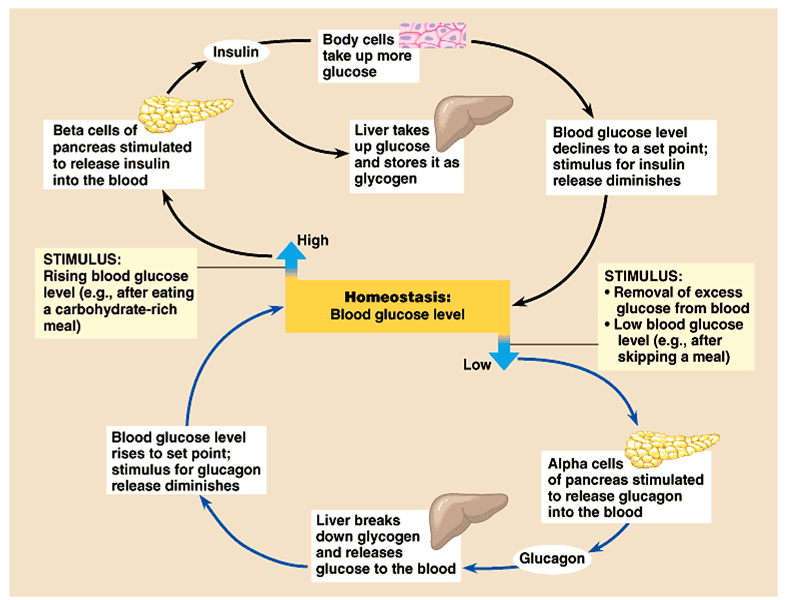 Diabetes Mellitus
Diabetes mellitus (sugar diabetes): inadequate insulin levels
   - Low insulin causes too much sugar in the blood (Hyperglycaemia)
Short term effects : 
High urine volume
Increased thirst
Fatigue
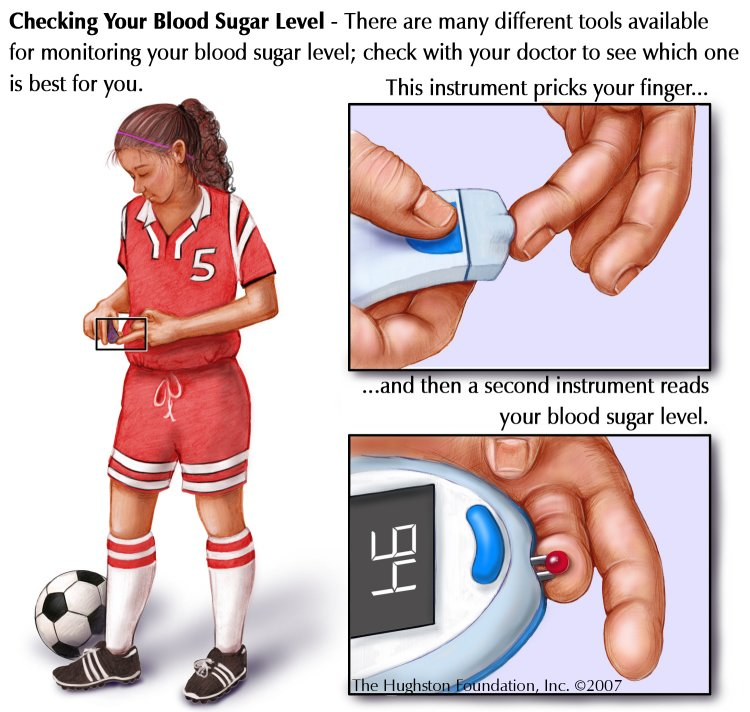 Long Term Effects
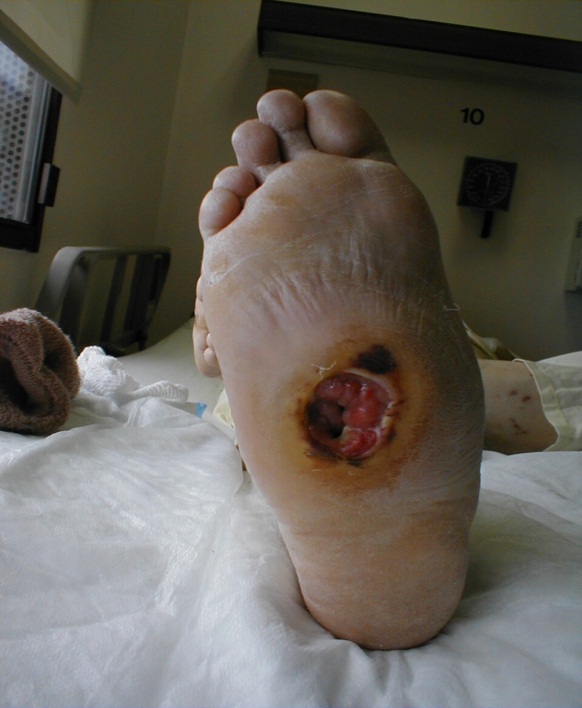 eye, kidney, heart problems
trouble with ulcers and feeling in your extremities
glucose in urine
acetone breath
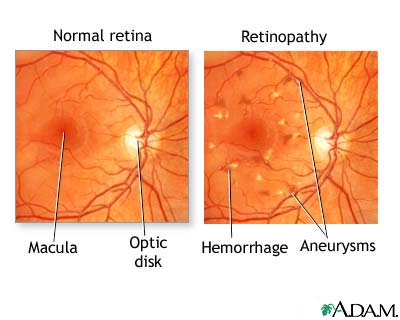 Diabetes Mellitus Types
Type 1 (juvenile) diabetes
treated by insulin replacement

Type 2 (adult) diabetes
controlled by diet or oral drugs (reduce or spread out sugar)

Gestational diabetes
can develop during the late stages of pregnancy.
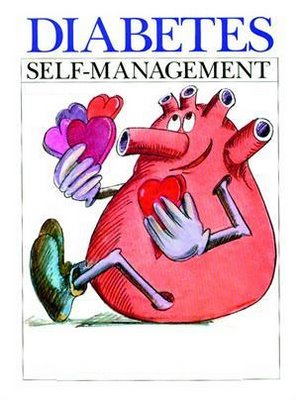 Treatments
- Diet
   - Insulin injections
   - Insulin pumps
   - Islet cell transplants
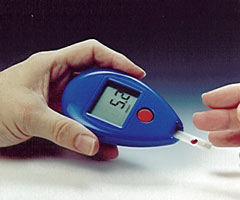 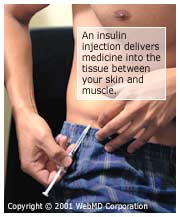 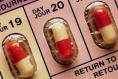 6. Pancreas con’t
The Pump
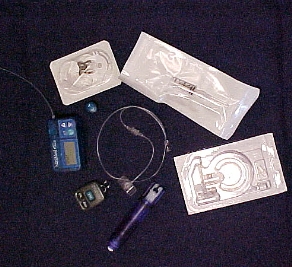 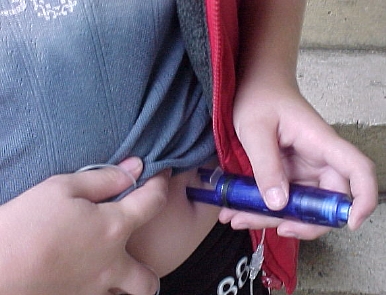 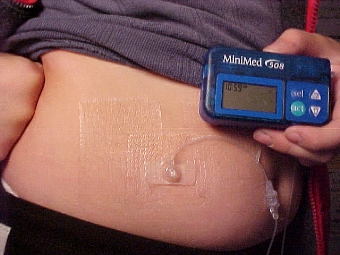 Hypoglycemia
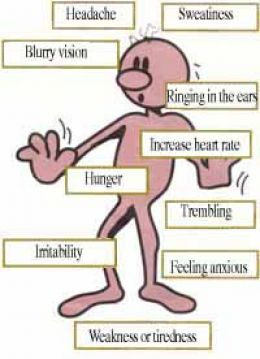 low blood sugar

Can be caused by:
Too much insulin, exercise, alcohol, or heat.
Too little food. 

Short Term Effects:
Fatigue

Long Term Effects:
unconsciousness
coma
Treatments
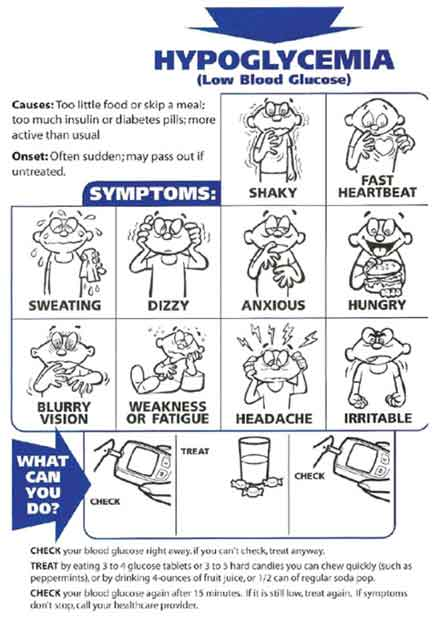 Immediate:
Drink sugary drinks or foods

Long Term:
Frequent meals or snacks.